Special Care Skills
Chapter 22
Learning Objectives
Understand the types of residents who are in a subacute setting
Discuss reasons for and types of surgery, preoperative care, and postoperative care
List care guidelines for pulse oximetry and telemetry
Explain artificial airways, tracheostomy, and mechanical ventilation
Describe suctioning and signs of respiratory distress
Describe chest tubes and related care
Subacute Care
Surgeries
Preoperative & Postoperative Care
Monitor closely for complications
Oximetry & Telemetry
Artificial Airways
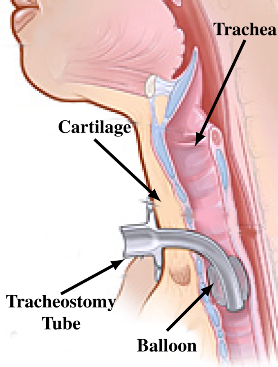 COUGH
Suctioning & Respiratory Distress
SUCTION
Chest Tubes
Review
Subacute care
Surgery
Pulse oximetry and telemetry
Artificial airways
Respiratory distress
Chest tubes